Intelligent Systems (AI-2)

Computer Science cpsc422, Lecture 7

Jan, 25, 2021
CPSC 422, Lecture 7
Slide 1
Course Announcements
Assignment 1 has been posted (due Sep 27)
ValueOfInfo  and ValueOfControl
MDPs: Value Iteration
POMDPs: Belief State Update
CPSC 422, Lecture 8
2
[Speaker Notes: POMDPs were initially formalized by the control theory and operations research communities
to optimally control stochastic dynamical systems.
More recently, the articial intelligence community also considered POMDPs for planning
under uncertainty. To date, a wide range of sequential decision problems
such as robot navigation, preference elicitation, stochastic resource
allocation, maintenance scheduling, spoken-dialog systems
and many others have been modeled using POMDPs.]
422 big picture
StarAI (statistical relational AI)
Hybrid: Det +Sto
Parsing
Prob CFG
Prob  Relational Models
Markov Logics
Deterministic
Stochastic
Belief Nets
Logics
Approx. : Gibbs
First Order Logics
Markov Chains and HMMs
Forward, Viterbi….
Approx. : Particle Filtering
Ontologies
Query
Undirected Graphical Models
	Markov Networks
  Conditional Random Fields
Full Resolution
SAT
Markov Decision Processes  and  
Partially Observable MDP
Planning
Value Iteration
Approx. Inference
Representation
Reinforcement Learning
Applications of AI
Reasoning
Technique
CPSC 422, Lecture 35
Slide 3
[Speaker Notes: Breadth and Depth]
Lecture Overview
Start Reinforcement Learning
Start Q-learning
Estimate by Temporal Differences
CPSC 422, Lecture 7
4
MDP and Reinforcement Learning (RL)
Markov decision process
Set of states S, set of actions A
Transition probabilities to next states P(s’| s, a′)
Reward function R(s) or R(s, a) or R(s, a, s’)


RL is based on MDPs, but
Transition model is not known
Reward model is not known
While for MDPs we can compute an optimal policy
RL learns  an optimal policy
CPSC 422, Lecture 7
5
[Speaker Notes: R(s, s’, a)]
Search-Based Approaches to RL
Policy Search (stochastic local search)
Start with an arbitrary policy
To evaluate a policy, try it out in the world
Generate some neighbours…..
Problems with evolutionary algorithms
Policy space can be huge: with n states and m actions there are mn policies
Policies are evaluated as a whole: cannot directly take into account locally good/bad behaviours
6
CPSC 422, Lecture 7
[Speaker Notes: Here the agent is evaluated as a whole, based on how it survives
use of experiences is wasteful: cannot directly take into account locally good/bad behavior, since  policies are evaluated as a whole]
Q-learning
Contrary to search-based approaches, Q-learning learns after every action
Learns components  of a policy, rather than the policy itself
Q(s,a) = expected value of doing action a in state s and then following the optimal policy
CPSC 422, Lecture 7
7
Q-learning
Contrary to search-based approaches, Q-learning learns after every action
Learns components  of a policy, rather than the policy itself
Q(s,a) = expected value of doing action a in state s and then following the optimal policy
Discounted reward we have seen in MDPs
expected value of following optimal policy л in s’
states reachable 
from s by doing a
Probability of getting to s’ from s via a
reward in s
CPSC 422, Lecture 7
8
Q values
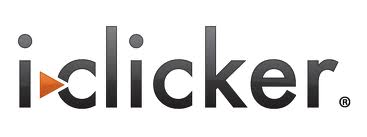 If the agent had the complete Q-function, would it know how to act in every state?
A. Yes
B. No
But how to learn the Q-values?
CPSC 422, Lecture 7
9
[Speaker Notes: If more than one max pick one of the max actions randomly]
Q values
Q(s,a) are known as Q-values, and  are related to the utility of state s as follows


From (1) and (2) we obtain a constraint between the Q value in state s and the Q value of the states reachable from a
CPSC 422, Lecture 7
10
Learning the Q values
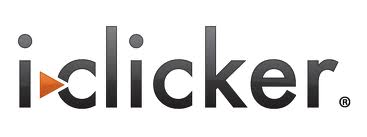 Can we exploit the relation between Q values in “adjacent” states?
A. Yes
B. No
CPSC 422, Lecture 7
11
[Speaker Notes: Clickers yes No ?]
Average Through Time
Suppose we have a sequence of values (your sample data):
                                   v1,  v2, .., vk
And want a running approximation of their expected value
e.g., given sequence of grades, estimate expected value of next grade
A reasonable estimate is the average of  the first k values:
CPSC 422, Lecture 7
12
[Speaker Notes: One of the main elements of Q-learning]
Average Through Time
CPSC 422, Lecture 7
13
Estimate by Temporal Differences
(vk - Ak-1) is called a temporal difference error  or TD-error
it specifies how different the new value vk is from the prediction given by the previous  running average Ak-1
The new estimate (average) is obtained by updating the previous  average by αk times the TD error
CPSC 422, Lecture 7
14
[Speaker Notes: It intuitively makes sense
If the new value vk  is higher  than the average at k-1, than the old average was too small
the new average is generated by increasing the old average by a measure proportional  to the error
Do the opposite if the new vk  is smaller than the average at k-1]
Q-learning: General Idea
Learn from the history of interaction with the environment, i.e., a sequence of state-action-rewards
<s0,  a0, r1, s1,  a1, r2, s2,  a2, r3,.....>
History is seen as sequence of experiences, i.e., tuples
     <s, a, r, s’>
agent doing action a in state s, 
receiving reward r and ending up in s’
These experiences are used to estimate the value of  Q (s,a) expressed as
15
CPSC 422, Lecture 7
Q-learning: General Idea
But …..

Is an approximation. 
The real link  between Q(s,a) and Q(s’,a’) is
CPSC 422, Lecture 7
16
Q-learning: Main steps
Store Q[S, A], for every state S and action A in the world
Start with arbitrary estimates in Q (0)[S, A], 
Update them by using experiences
Each  experience <s, a, r, s’>  provides one new data point on the actual value of  Q[s, a]
current estimated value of Q[s’,a’], where s’ is the state the agent arrives  to in the current experience
New value of Q[s,a],
CPSC 422, Lecture 7
17
[Speaker Notes: How do you merge it with the previous estimate?]
Q-learning: Update step
TD formula applied to Q[s,a]
New value for Q[s,a] from <s,a,r,s’>
updated estimated value of Q[s,a]
Previous estimated value of Q[s,a]
CPSC 422, Lecture 7
18
[Speaker Notes: Alpha-k can actually be a constant but then you do not have assurance of convergence]
Q-learning: algorithm
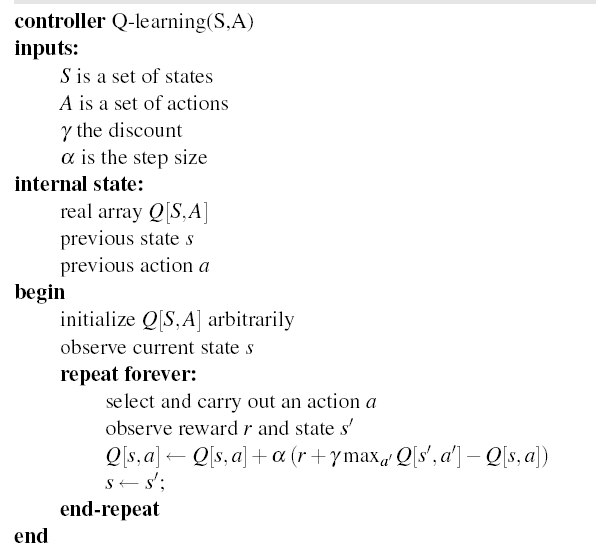 CPSC 422, Lecture 7
19
Learning Goals for today’s class
You can:
Describe and criticize search-based approaches to RL
Motivate Q-learning
Justify Estimate by Temporal Differences
Explain, trace and implement Q-learning
CPSC 422, Lecture 7
Slide 20
TODO for Wed
Do Practice  Ex. On Reinforcement Learning:Exercise 11.A: Q-learning
http://www.aispace.org/exercises.shtml

Keep working on assignment 1 !
CPSC 422, Lecture 7
Slide 21